Религиозная и светская самоидентификация школьников
Автор проекта: Улюева Анна 9э
1
Актуальность
Психологам, педагогам, родителям, да и самим учащимся средней школы известно, что подростковый возраст является трудным и кризисным периодом психического развития. Поэтому в подростковом возрасте необходимо развивать не только элементарное представление о личности, но и прививать подрастающему поколению многие явления общества, в котором подростки живут и развиваются. Поскольку подростковый возраст является переходным от детства к взрослому периоду жизни человека, то здесь возникает ряд проблем с восприятием ряда социальных явлений, в том числе и религии. А отношение к религии является важным компонентом сознания человека, от особенностей этого отношения в значительной степени зависит поведение, деятельность, общение, взаимодействие личности, групп, раскрывающихся в социуме.
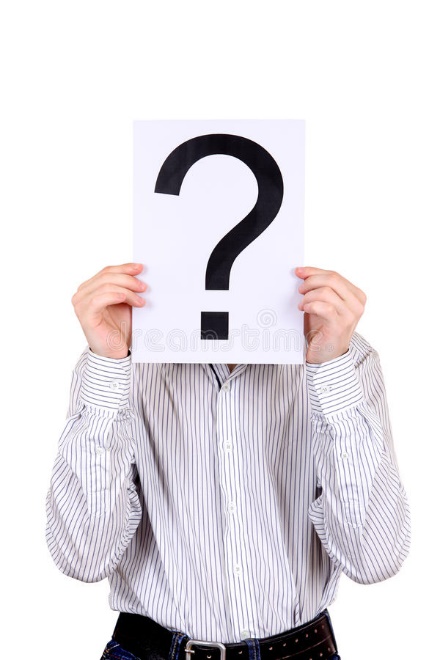 2
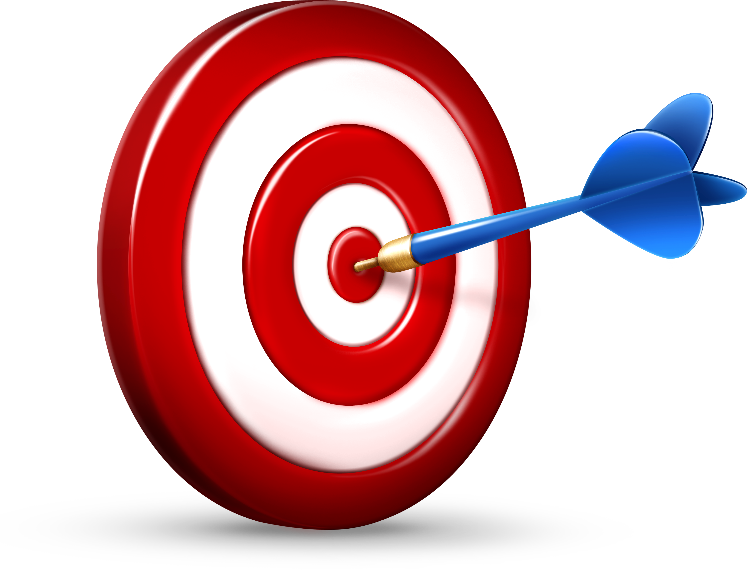 Цель и задачи
Цель исследовательского проекта – изучить специфику религиозной самоидентификации моих сверстников.
Задачи исследования:
Дать понятие самоидентификации, показать важность самоидентификации в процессе становления личности;
Рассмотреть особенности религиозной самоидентификации подростков, выявленные различными современными исследователями;
Изучить, как определяют свою религиозную идентичность мои сверстники;
Сделать вывод о значимости религиозной самоидентификации для моих сверстников.
3
Гипотеза, объект и предмет
Гипотеза исследования: важность религиозной самоидентификации признается большинством моих сверстников, но при этом сущностные вопросы религиозного опыта остаются непонятными для многих подростков, в результате чего религиозность оказывается только внешне заявленной, но не внутренне освоенным элементом структуры личности.
Объект исследования – процессы самоидентификации современных подростков.
Предмет исследования – религиозная самоидентификация.
4
Методы исследования
Методами моего исследования стали поиск и синтез – для практической части, а для практической части – анкетирование и анализ полученной информации
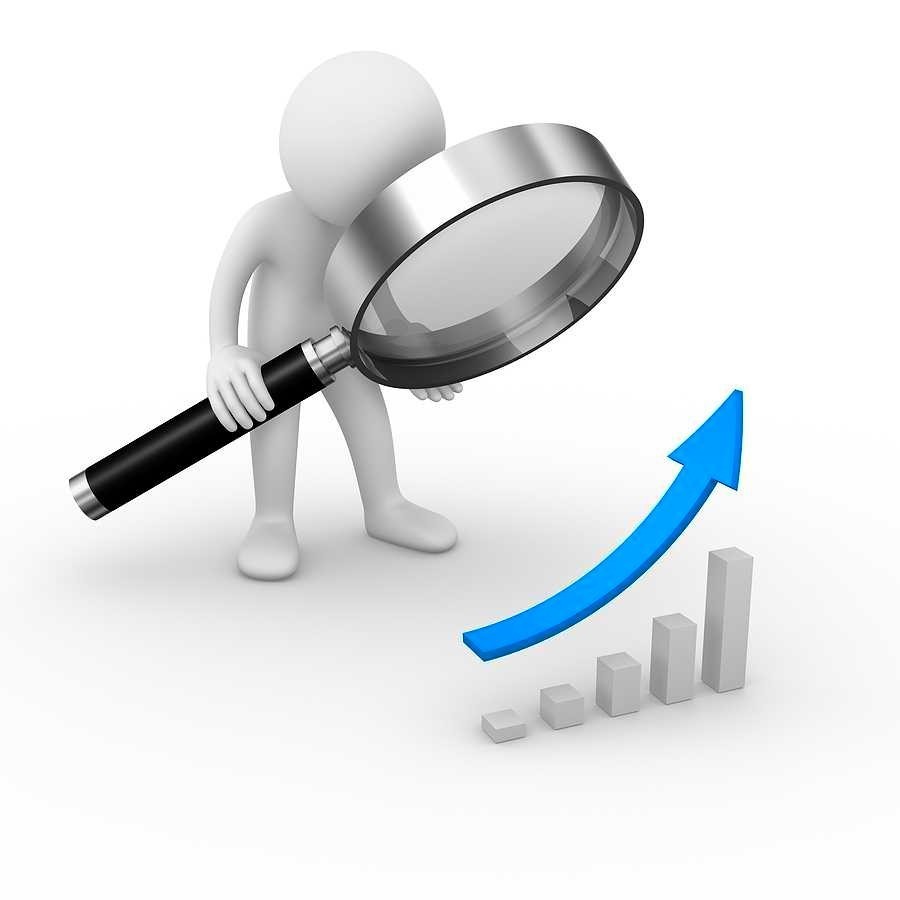 5
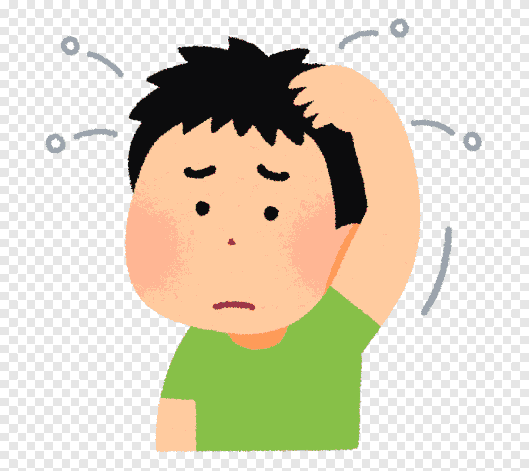 Теоретическая часть
Самоидентификация личности – это процесс формирования человеком представления о себе самом как о самоотождественной, цельной и уникальной личности.

Религиозная идентичность – это форма коллективного и индивидуального самосознания, построенная на осознании принадлежности к определенной религии и формирующая представления о себе и мире посредством соответствующих религиозных догм.

Идентичность – это компонент индивидуального сознания и самосознания, связывающий человека с социальной реальностью и позволяющий определить свое место в ней.
6
Практическая часть
Распределение ответов на вопрос «Как Вы относитесь к религии?»
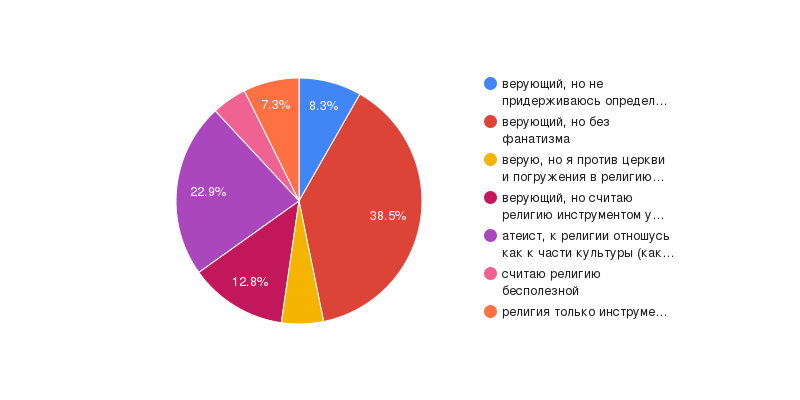 7
Ответы на вопрос «С какой религией Вы себя связываете?»
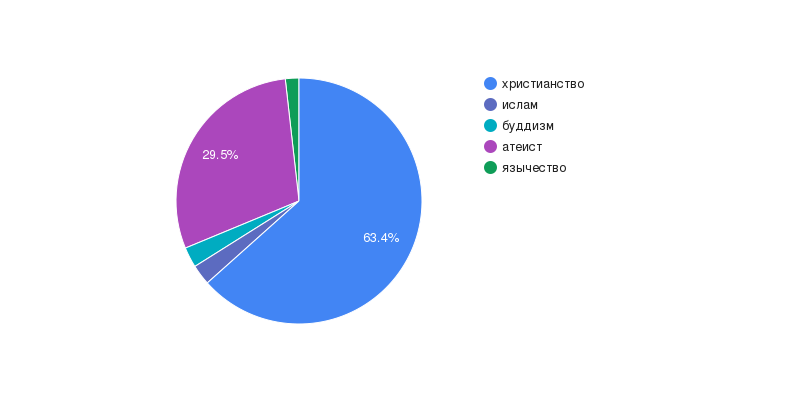 8
Распределение ответов на вопрос «Какие религиозные праздники Вы празднуете?»
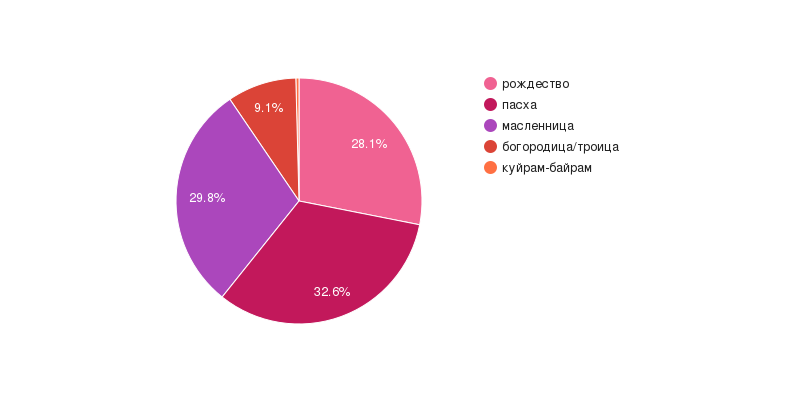 9
Распределение ответов на вопрос «Празднуете ли Вы Масленицу?»
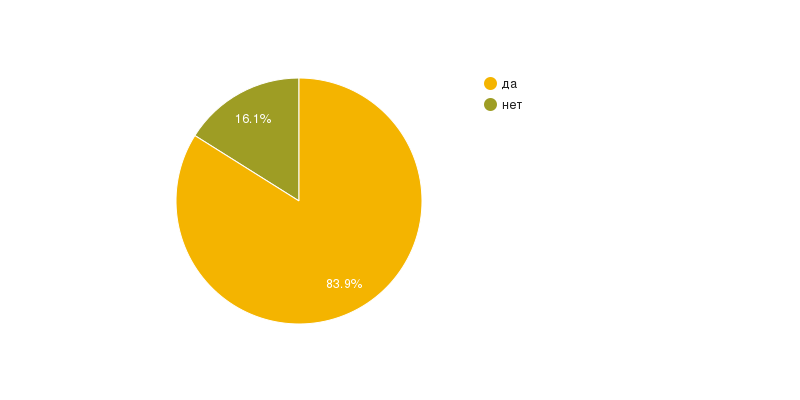 10
Ответы на вопрос «Обсуждаются ли в Вашей семье вопросы религии?»
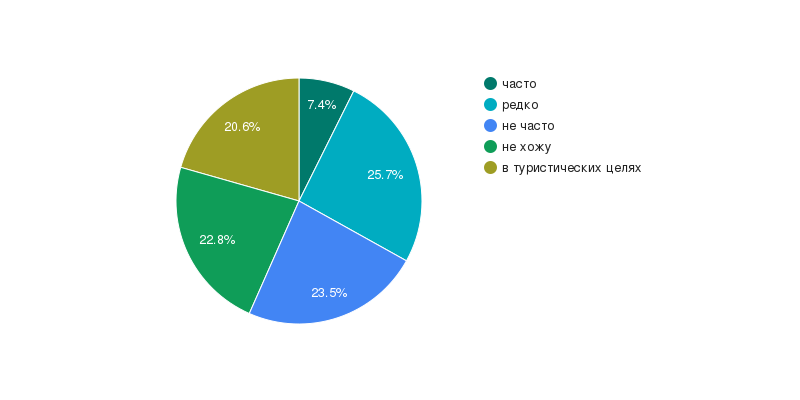 11
Ответы на вопрос «Как часто Вы бываете в Церкви либо в другом религиозном учреждении?»
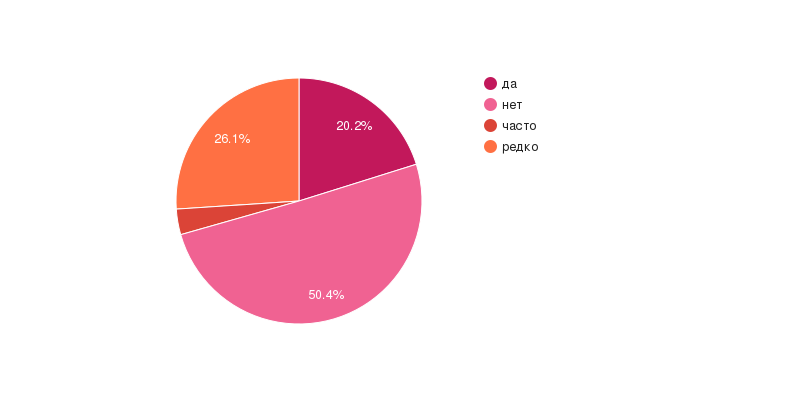 12
Заключение
Религиозная идентичность подростков, особенно у идентифицирующих себя с христианами,  как структура утрачивает свойство стабильности и строгой структурированности характеризуется диффузностью (размытостью)  в представлениях о религии и поведении религиозного человека.
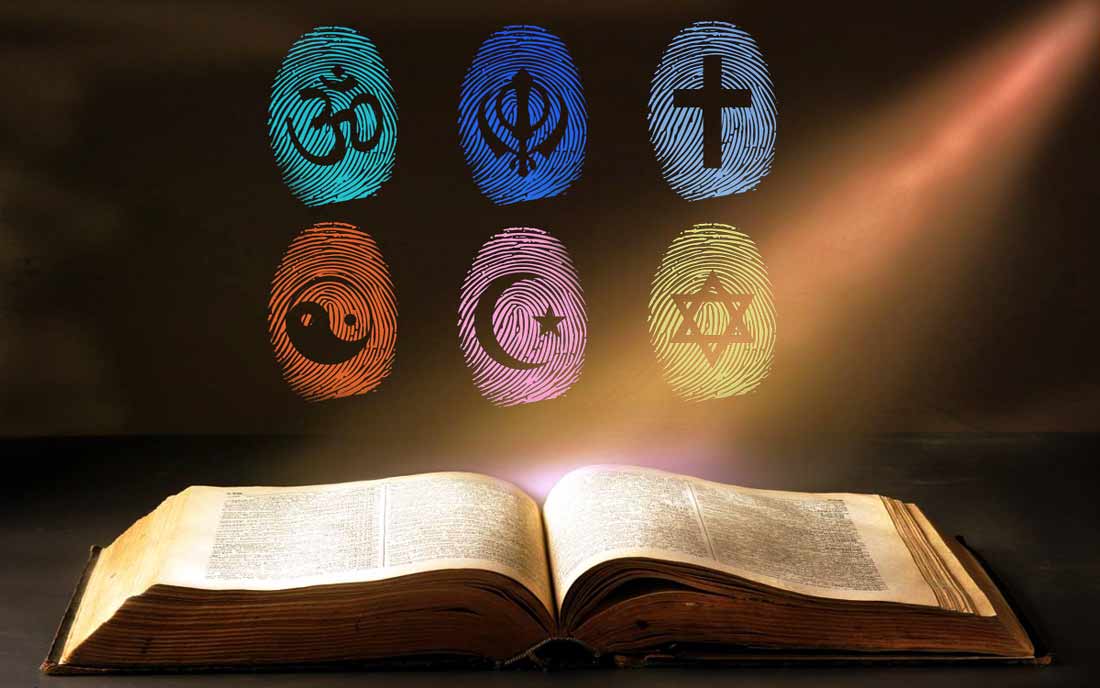 13